სს «RMG Copper». კაზრეთის ოფისის მოედანი.
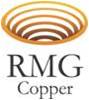 ასფალტის საფარის მოწყობა
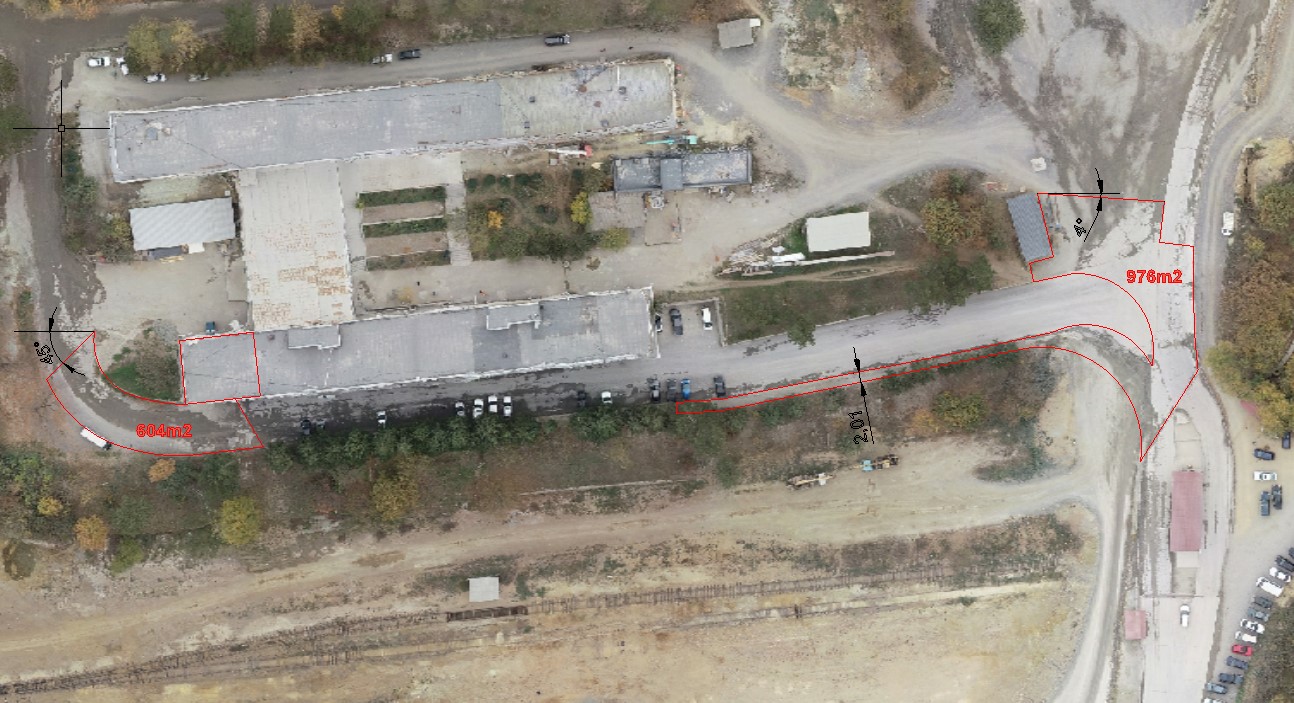 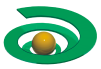 სს «RMG Copper». კაზრეთის ოფისის მოედანი.
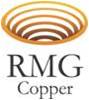 ასფალტის საფარის მოწყობა
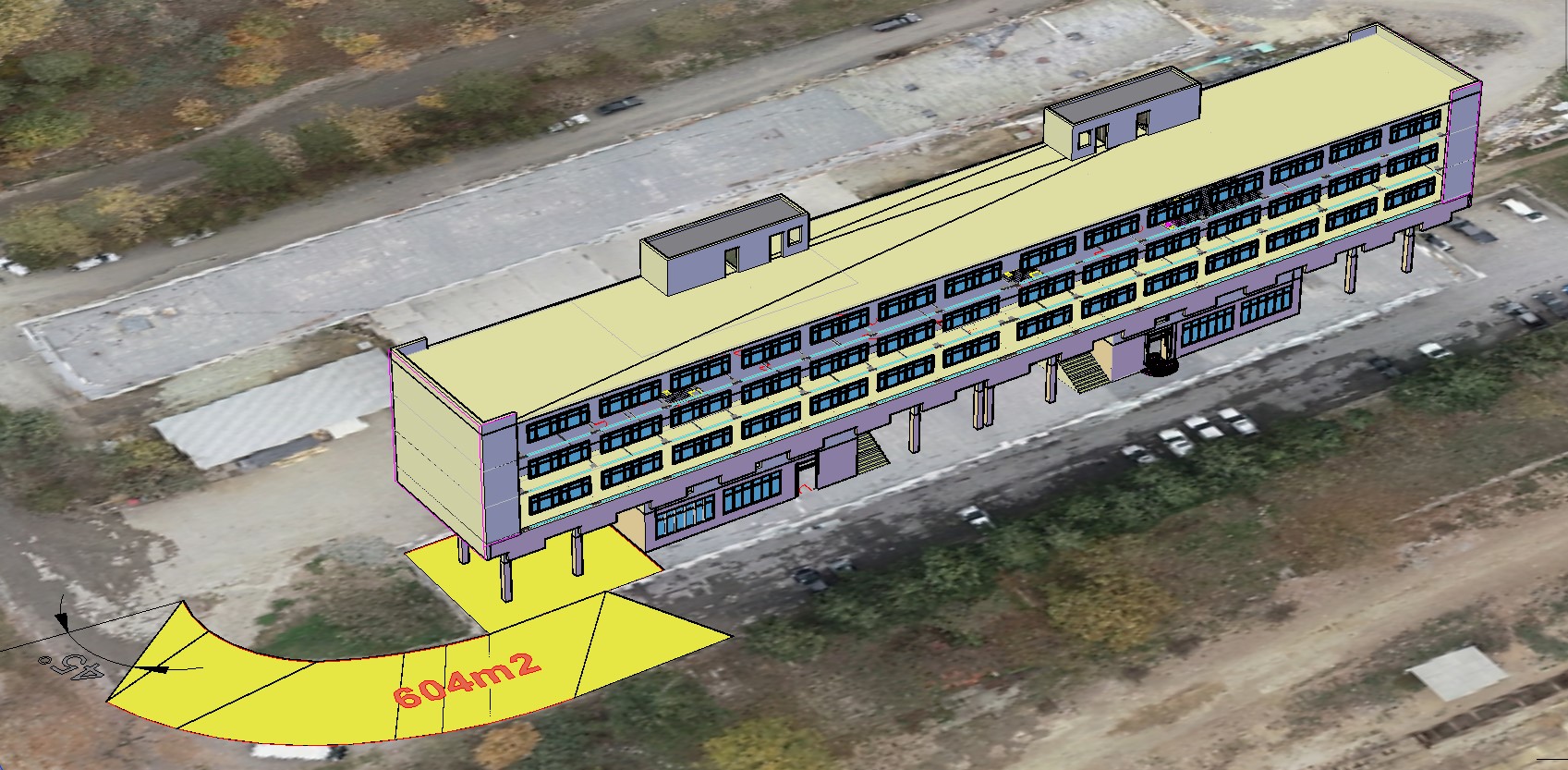 264მ2
687მ2
87მ2
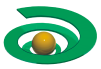 სს «RMG Copper». კაზრეთის ოფისის მოედანი.
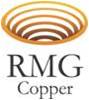 ასფალტის საფარის მოწყობა
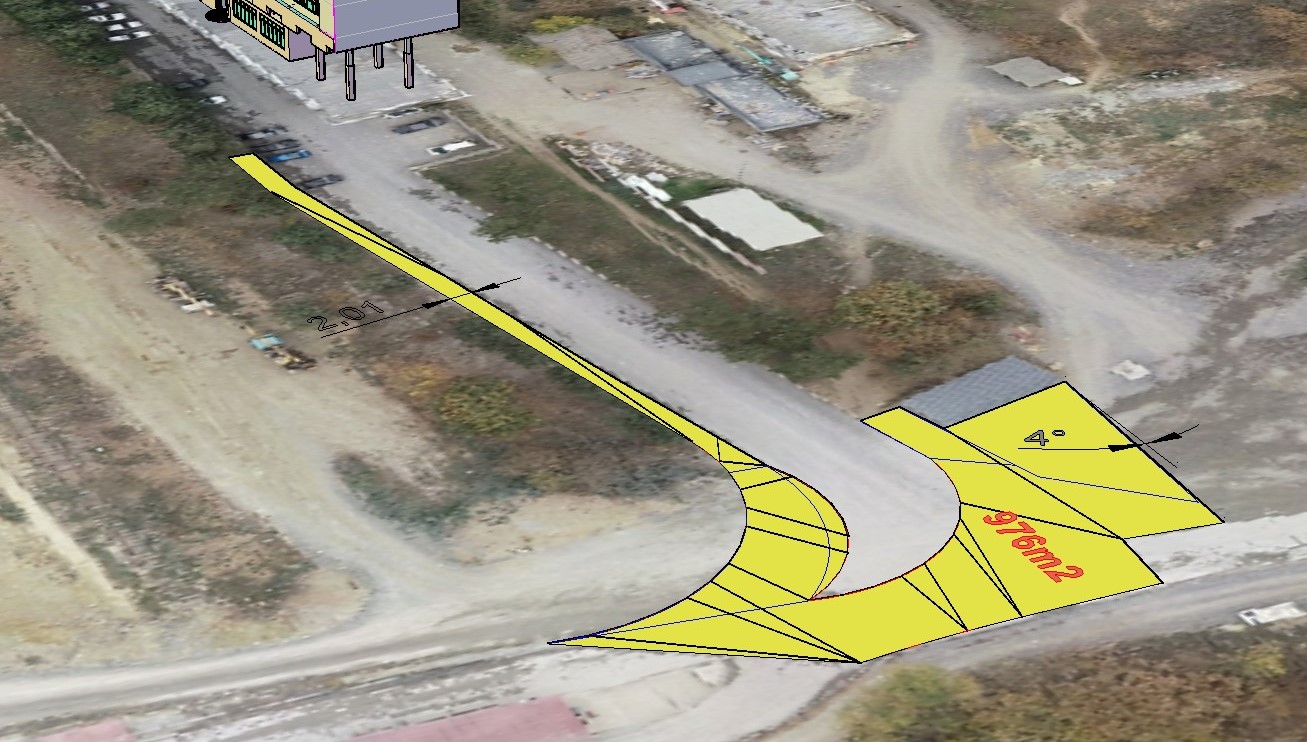 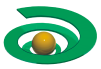